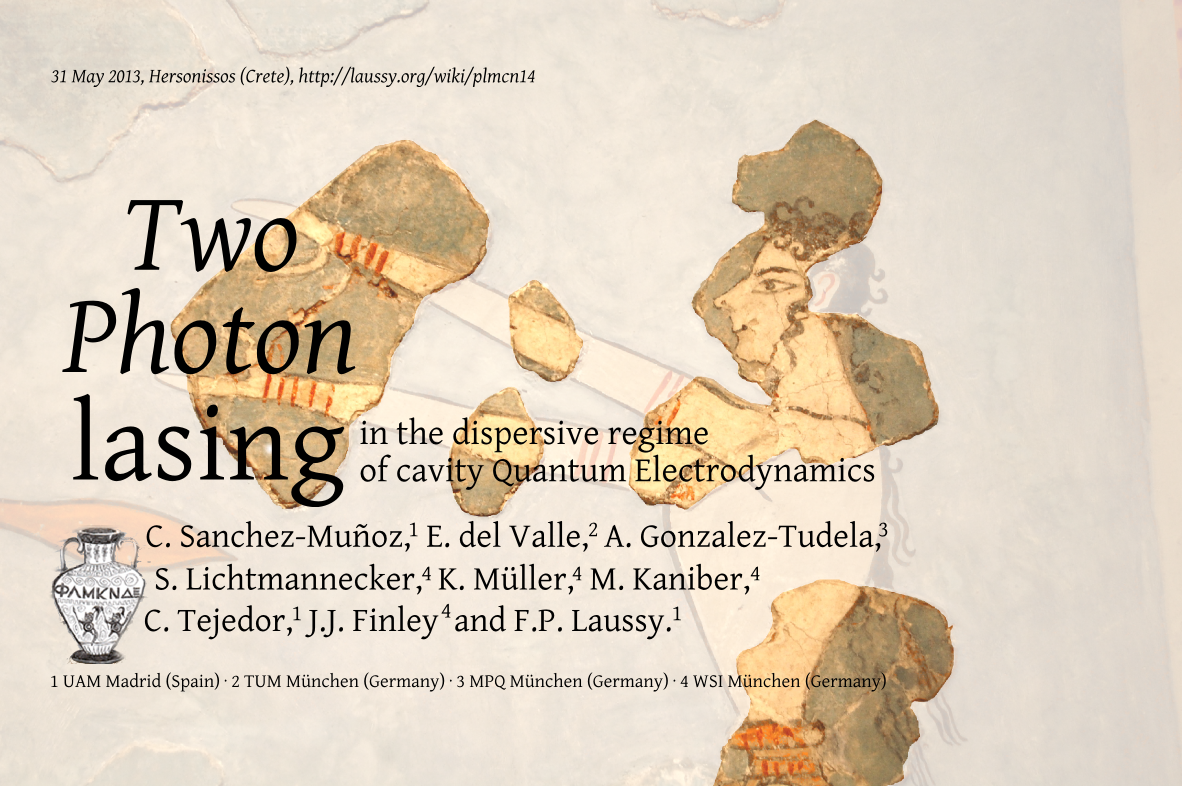 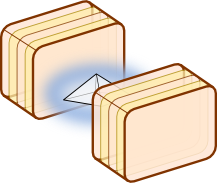 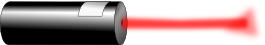 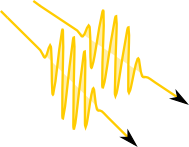 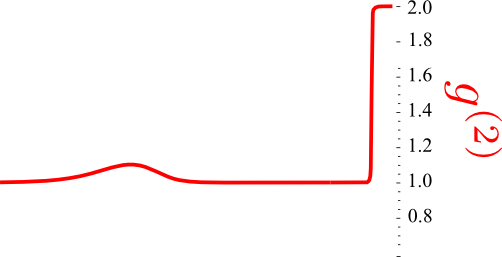 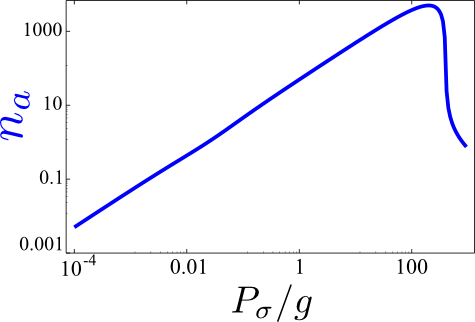 Jaynes-Cummings ladder
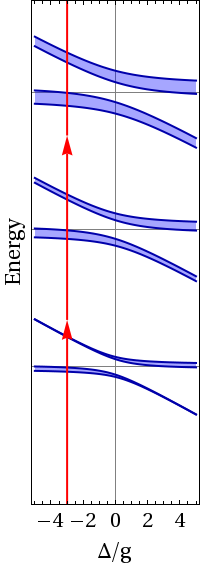 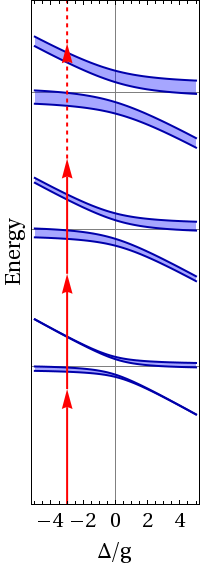 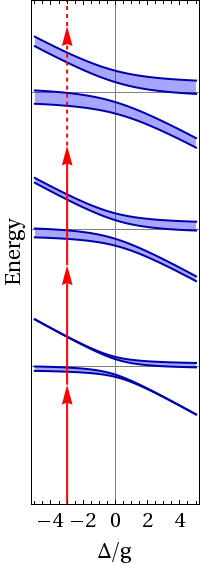 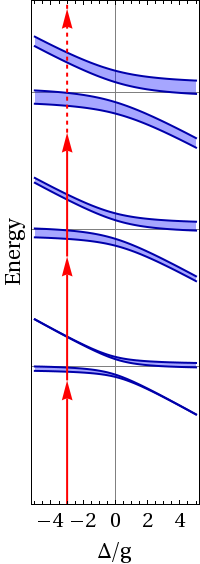 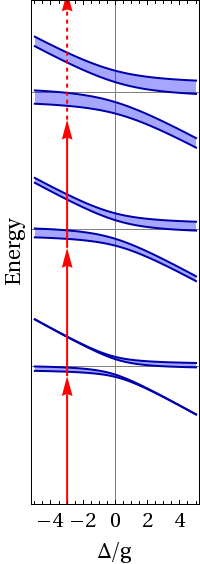 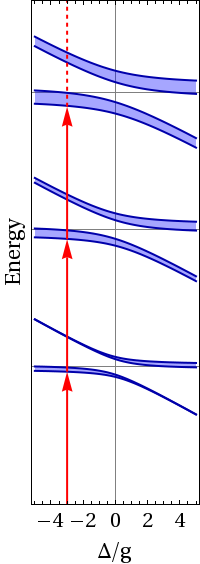 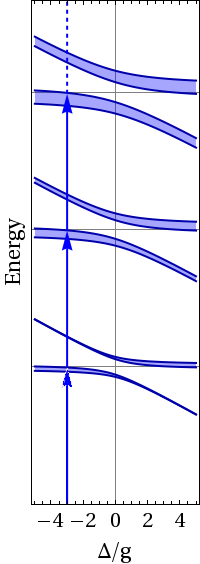 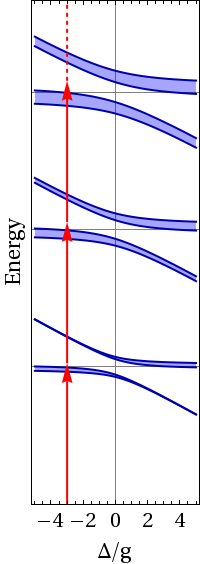 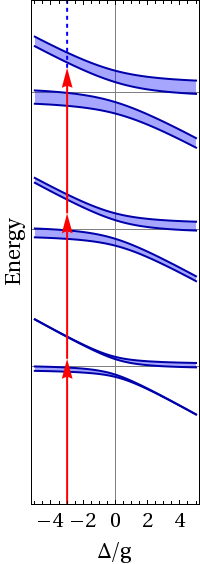 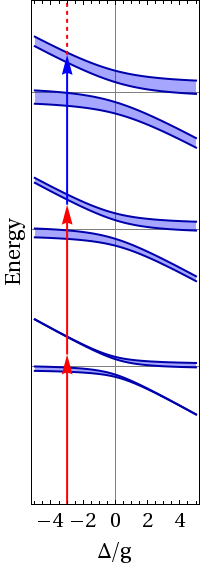 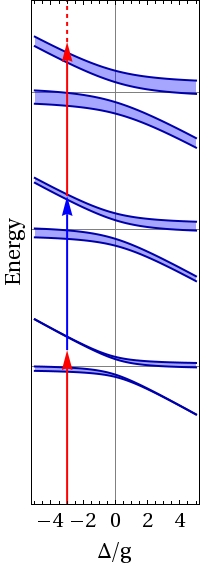 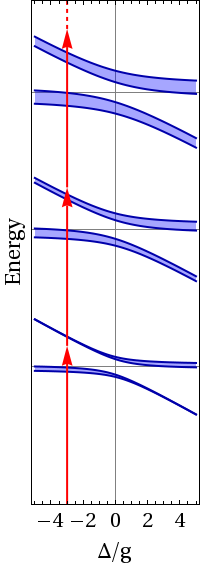 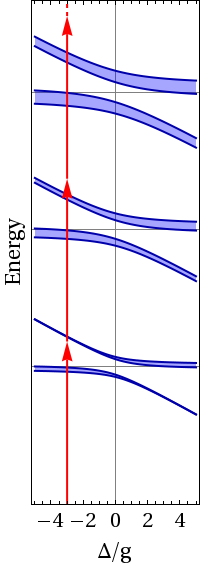 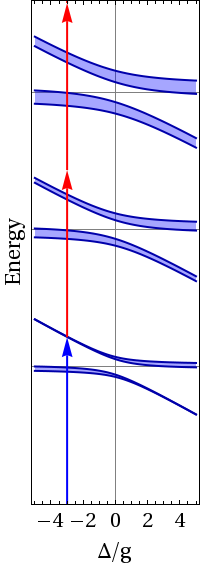 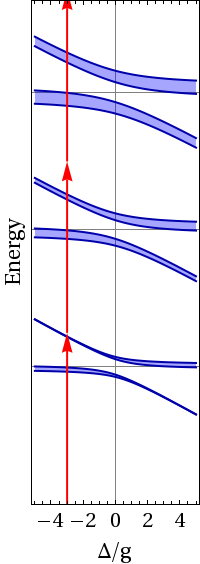 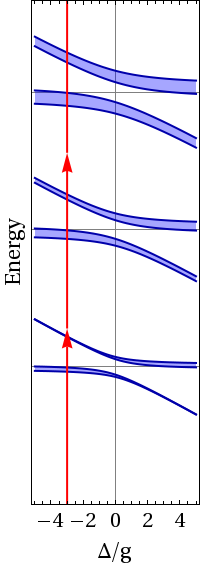 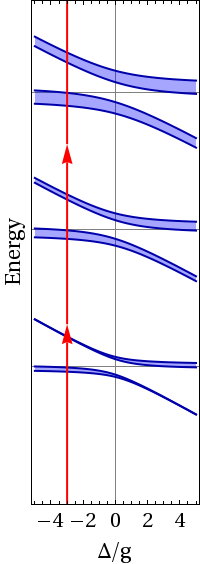 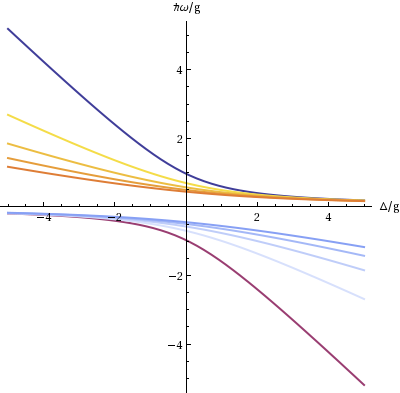 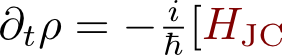 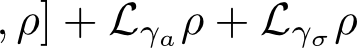 Rabi oscillations of the wavefunction
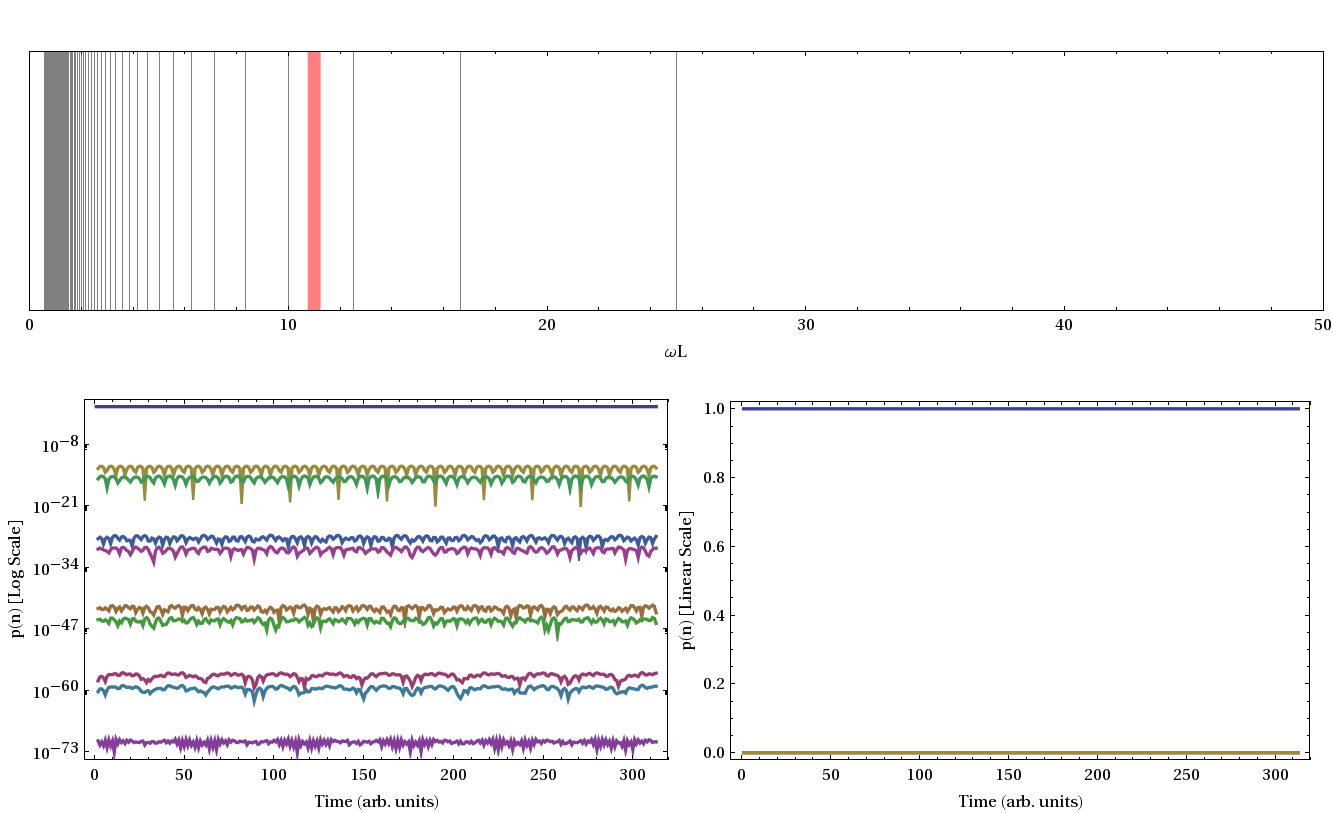 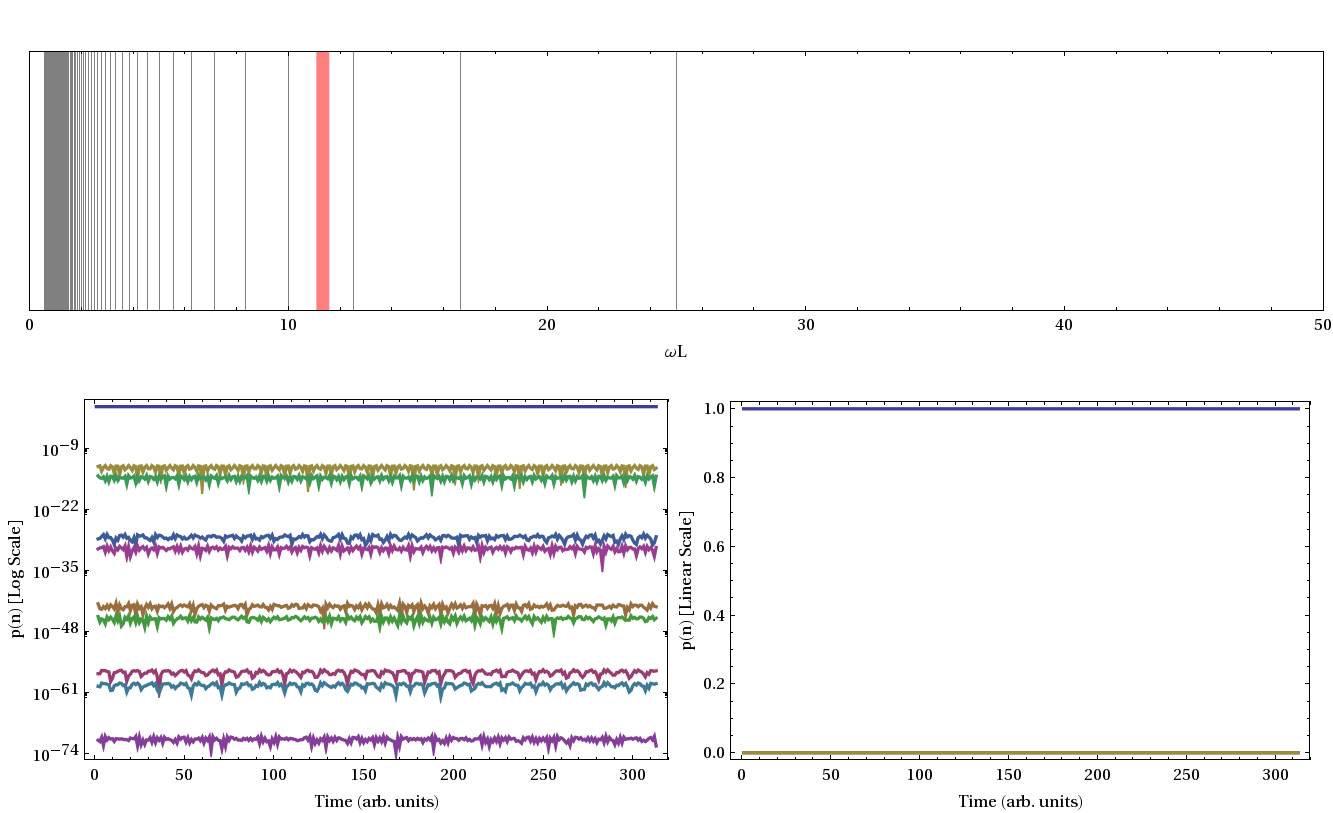 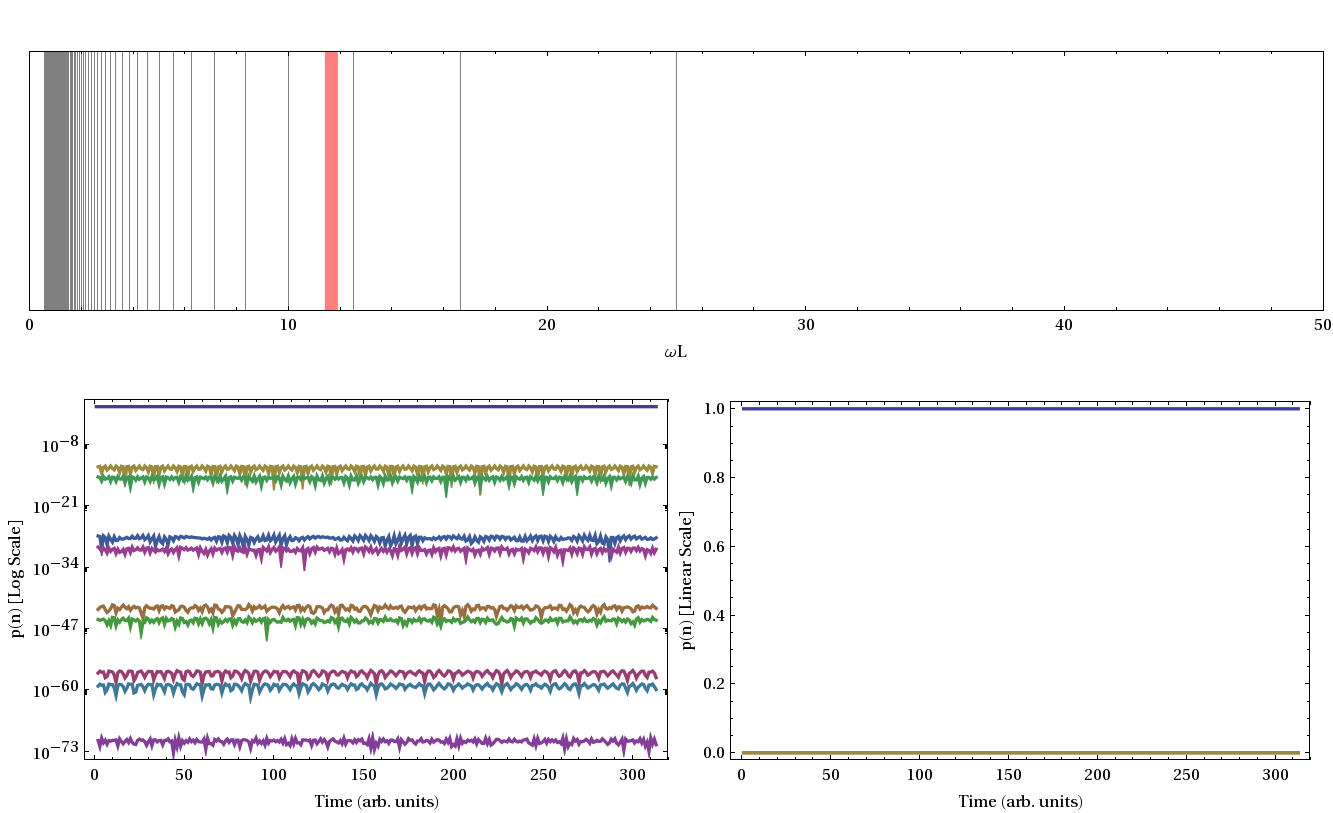 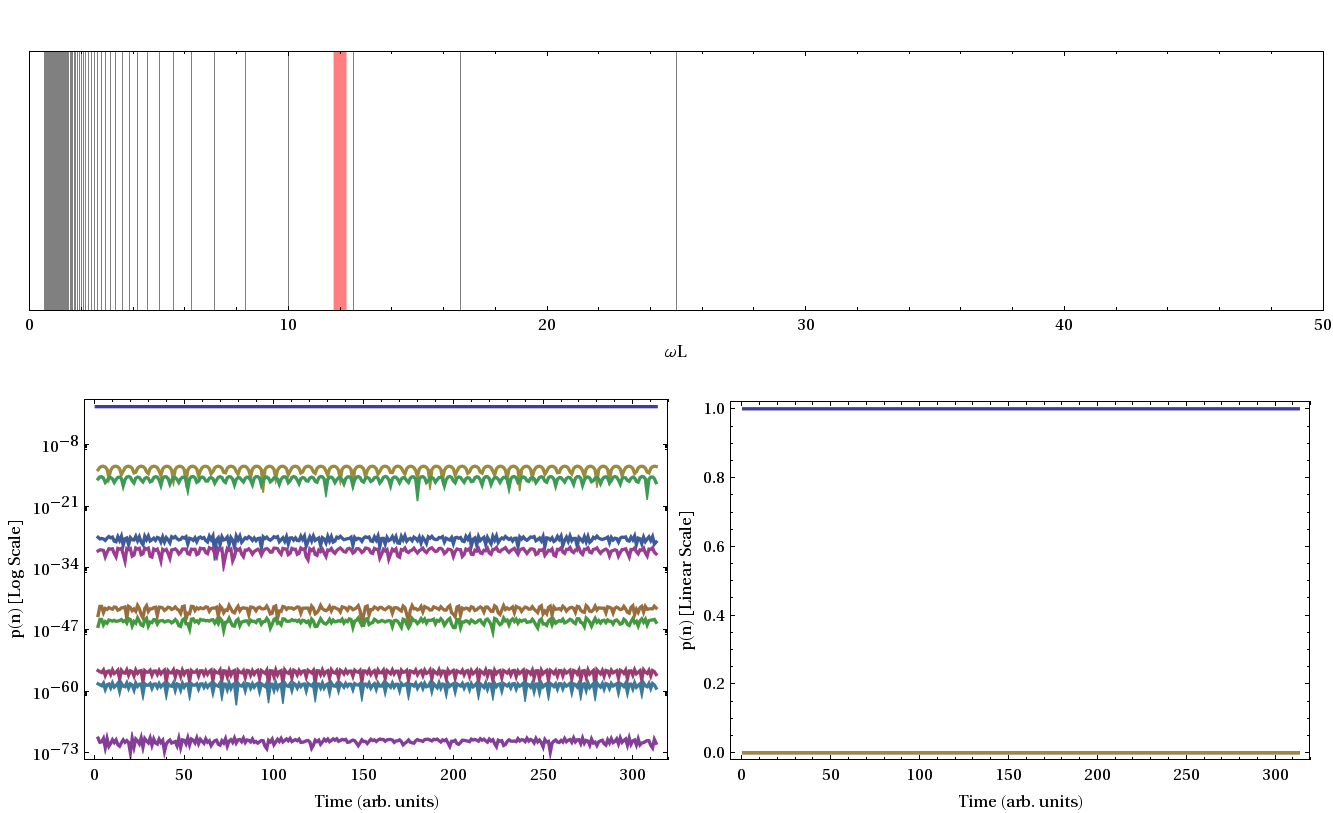 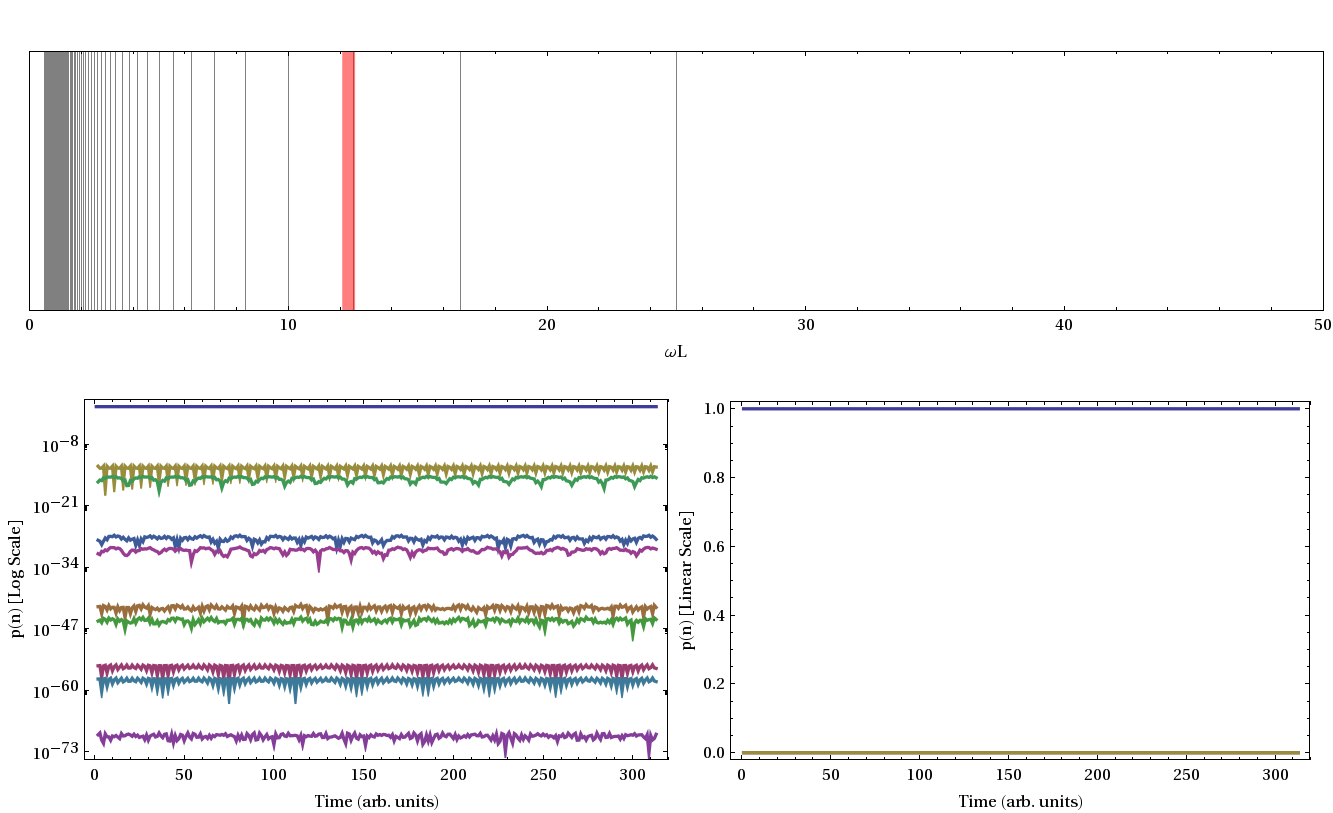 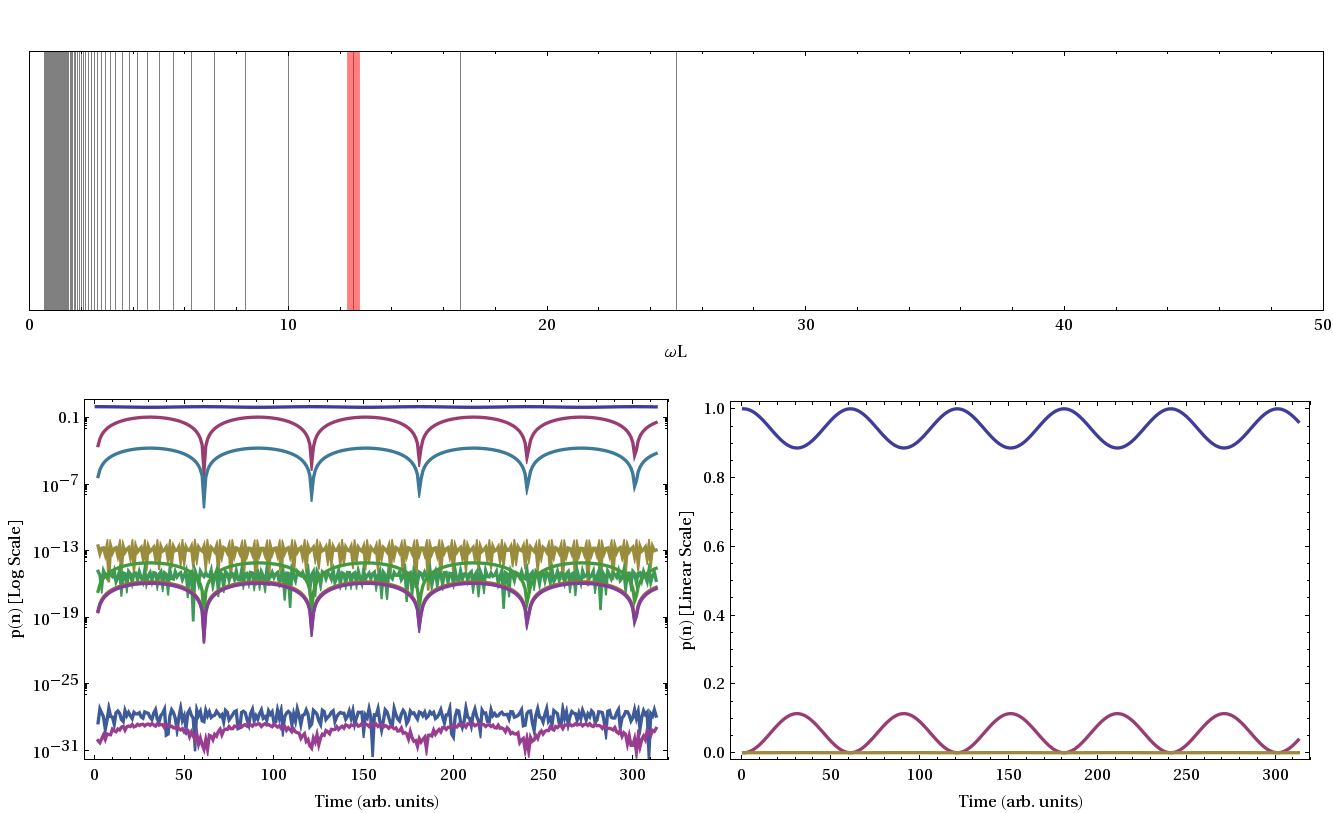 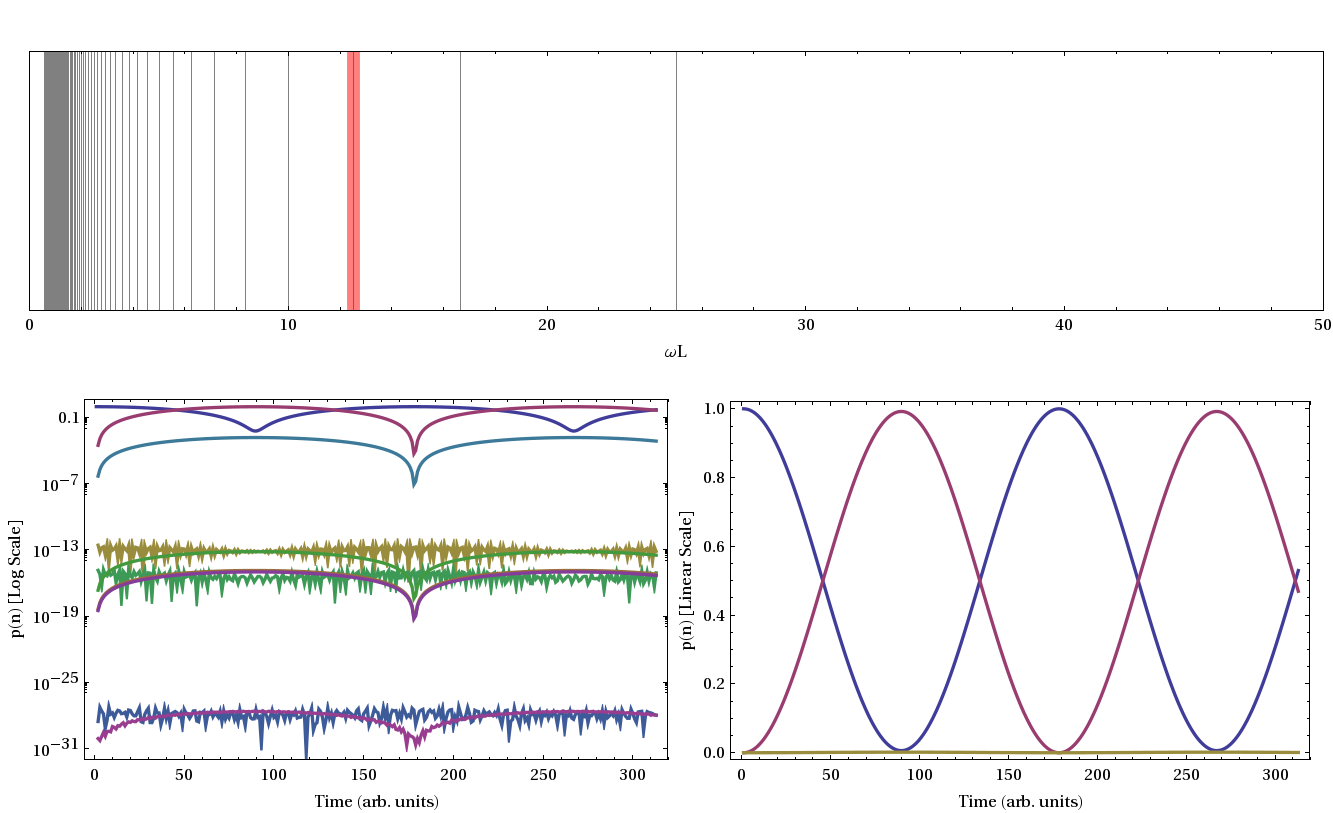 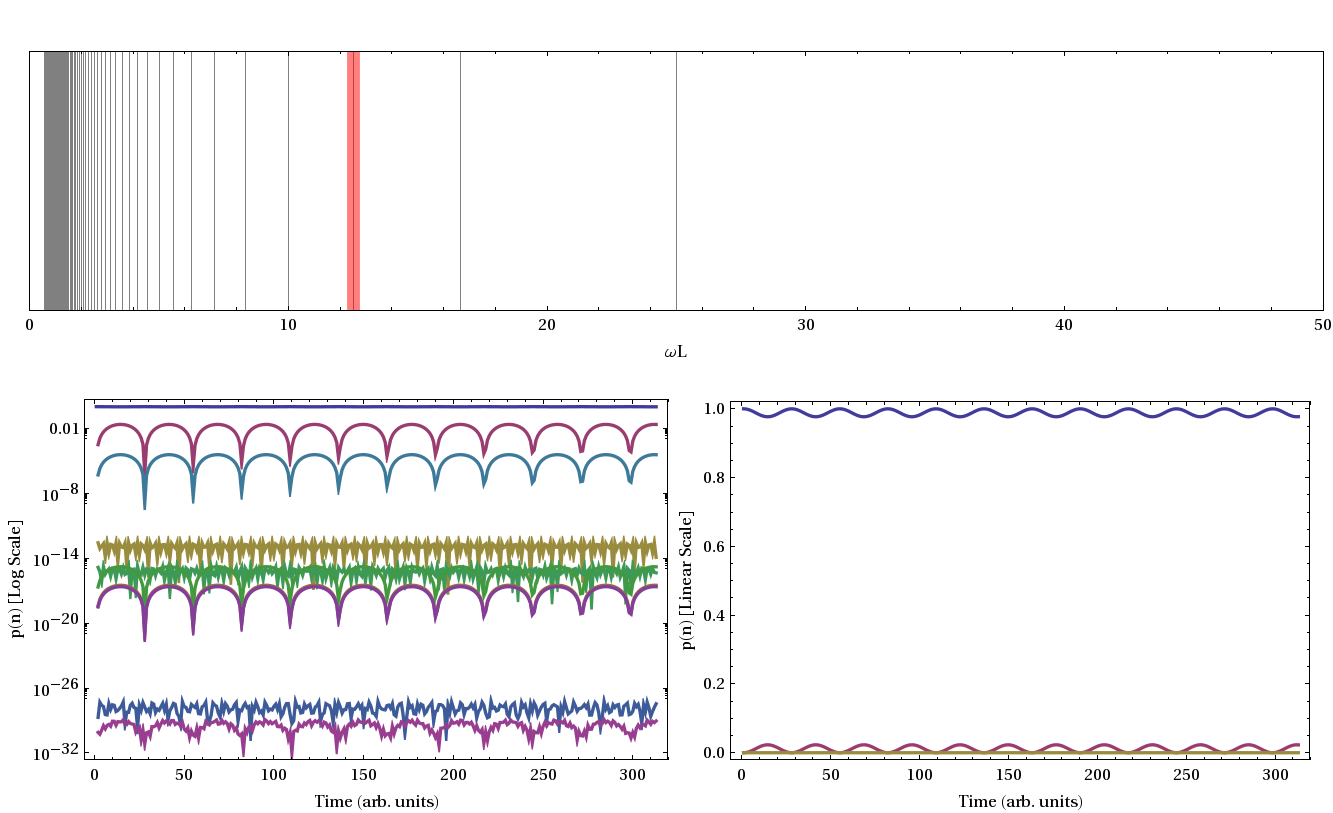 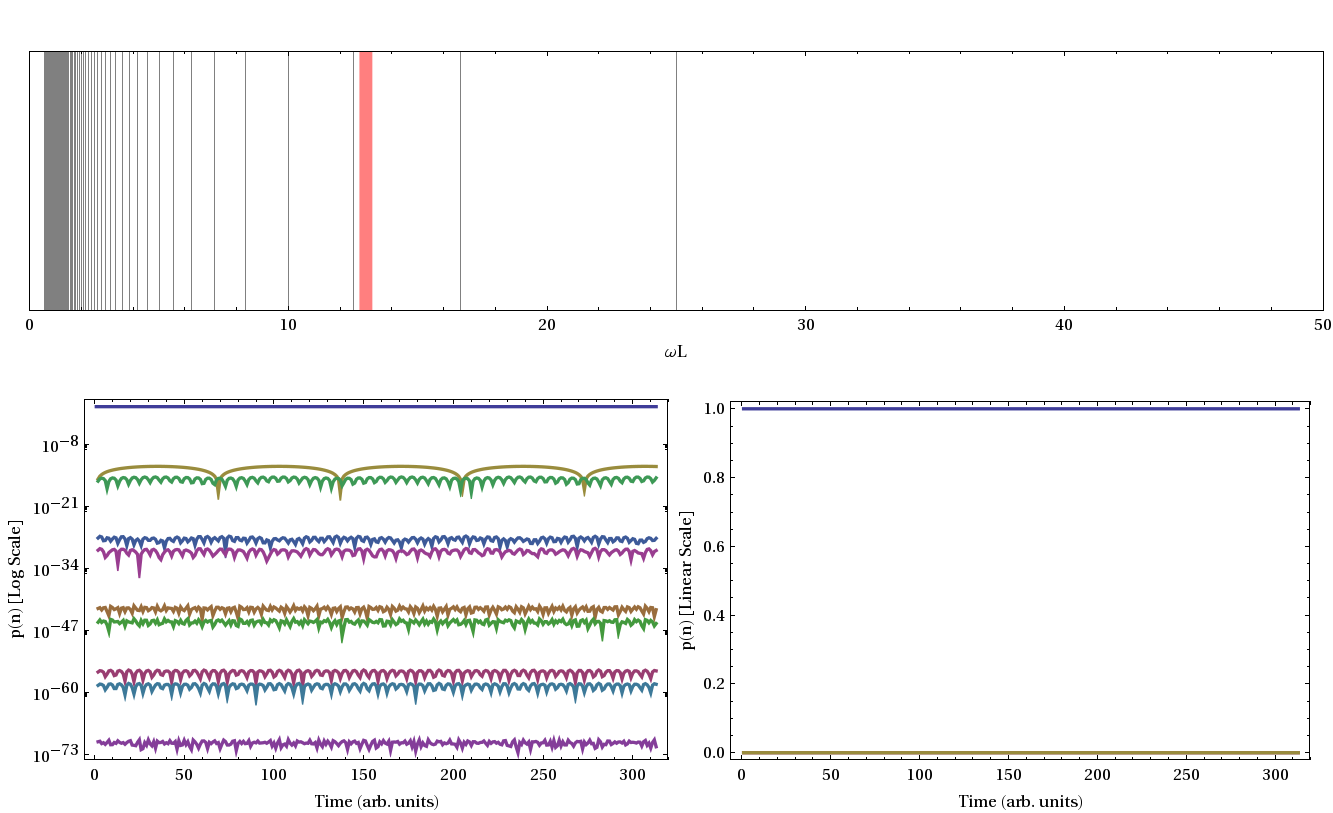 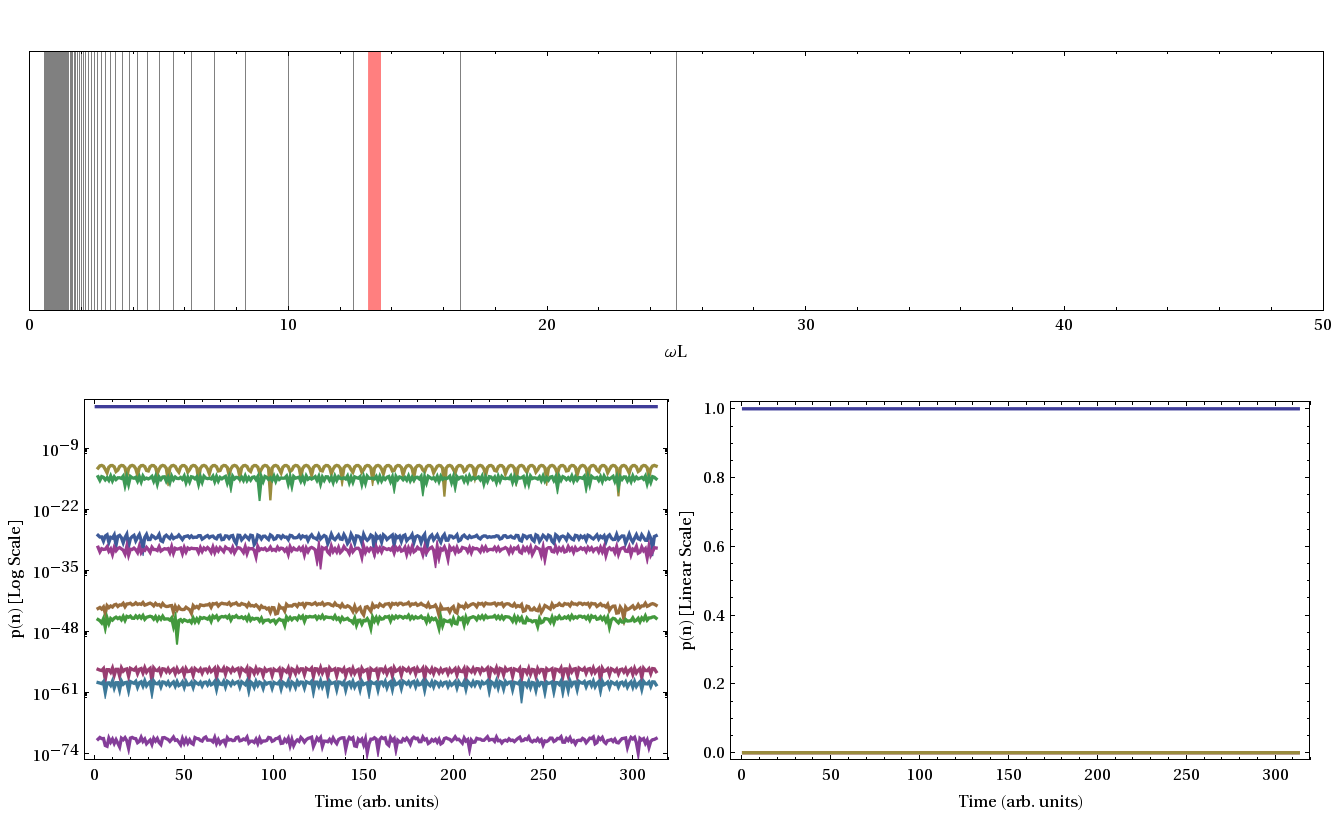 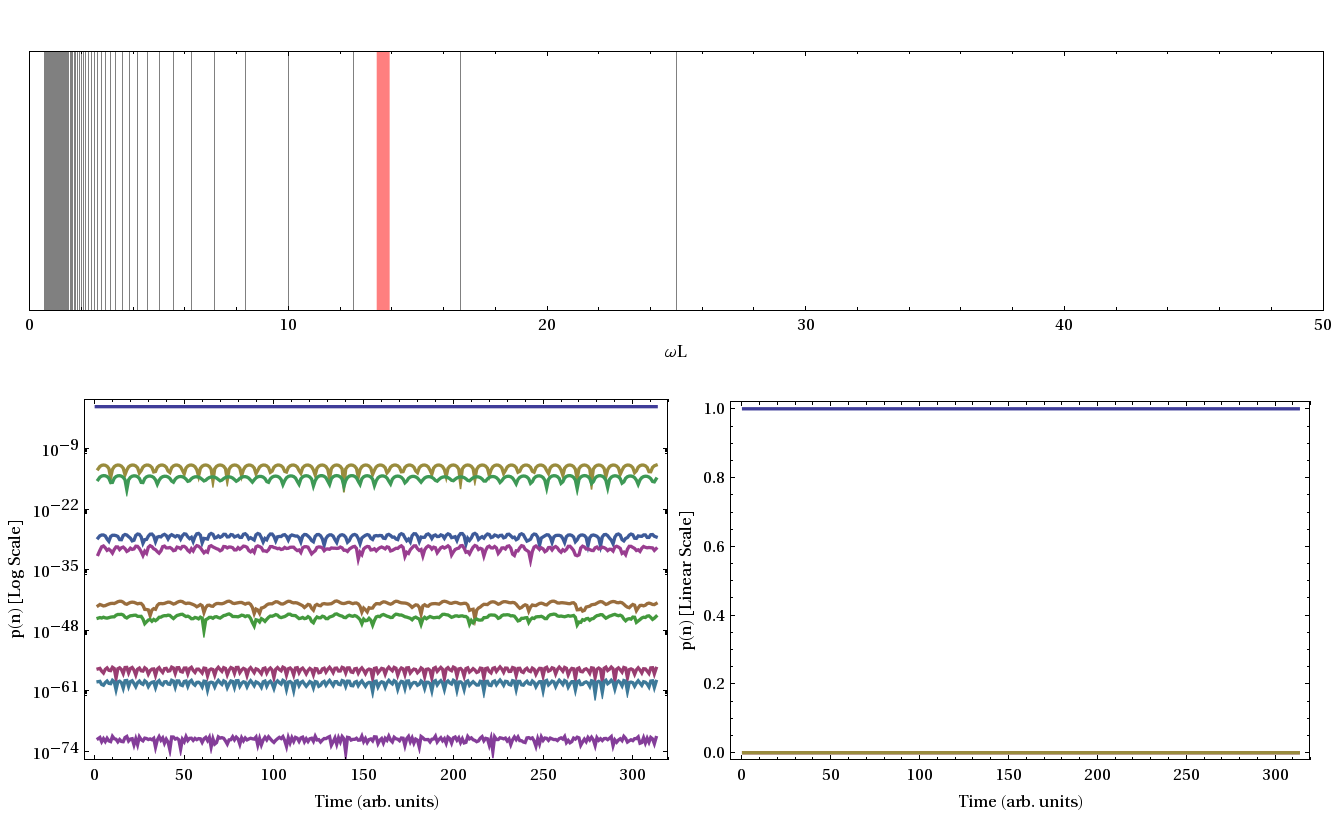 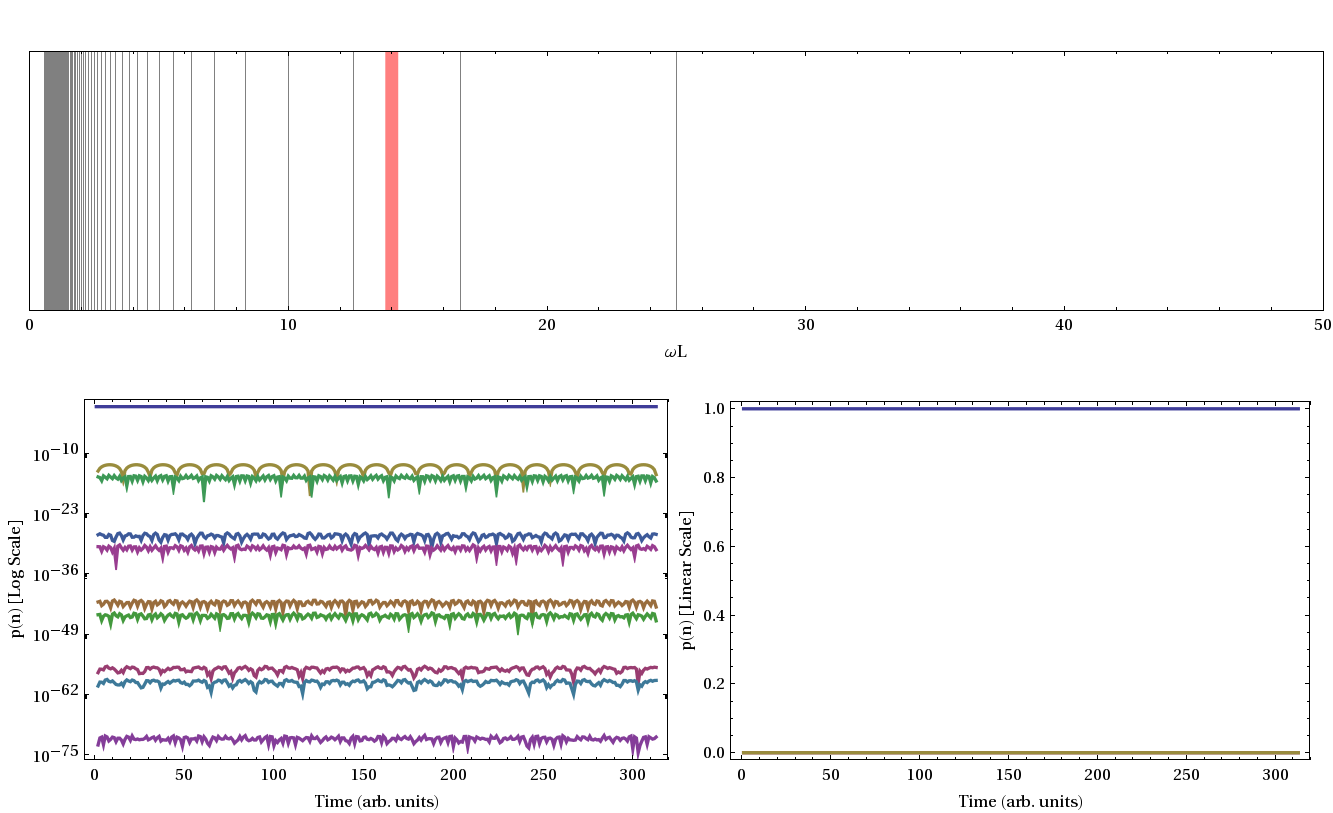 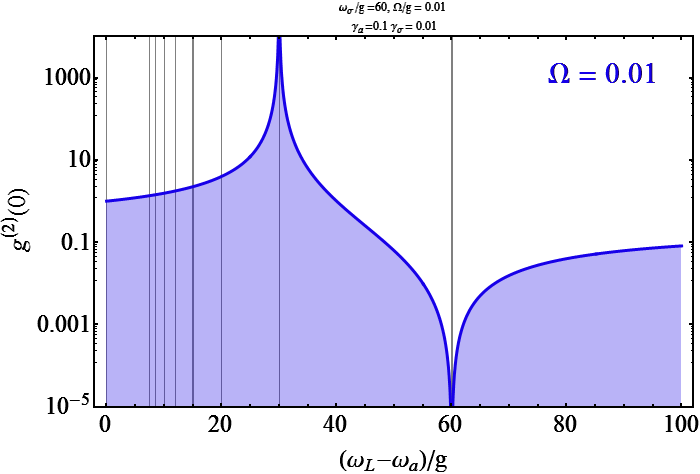 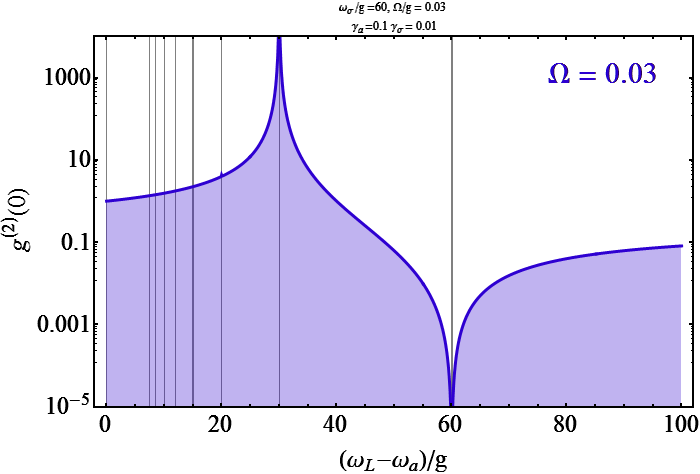 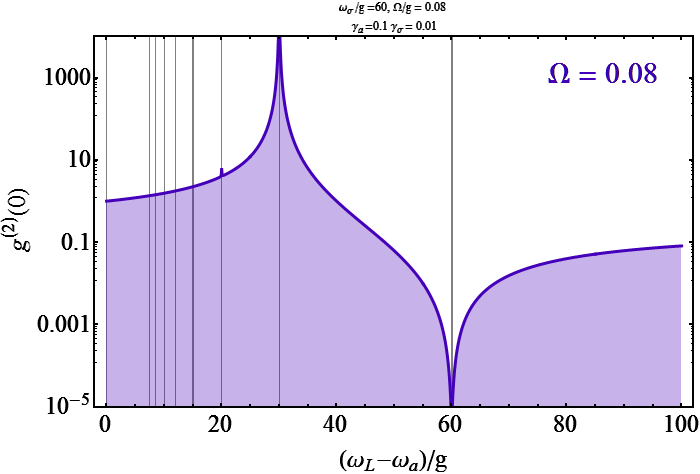 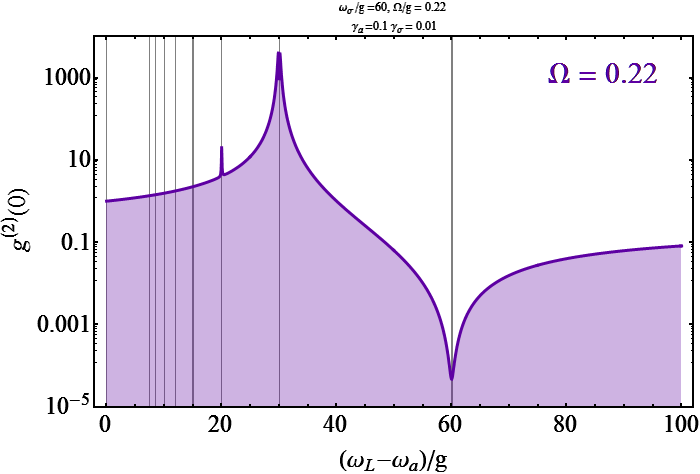 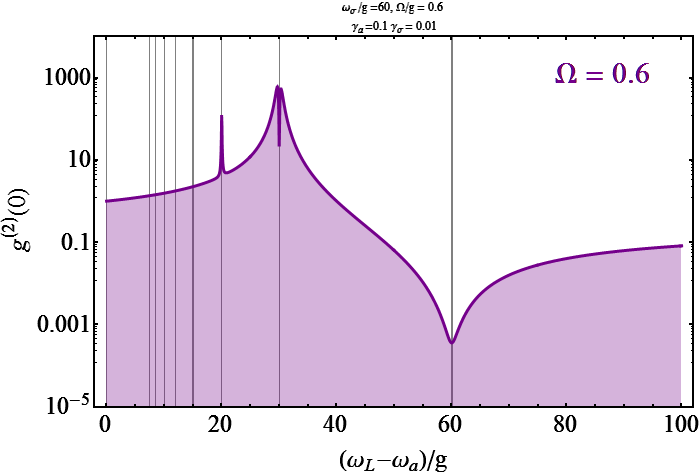 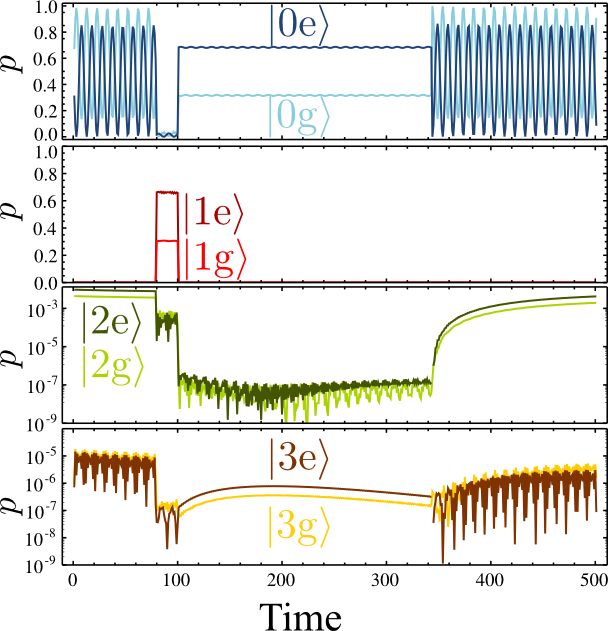 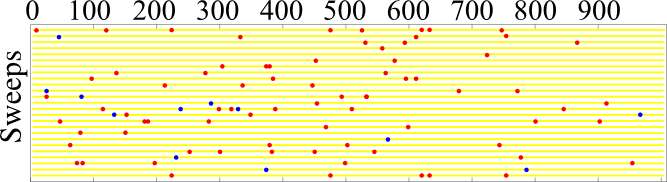 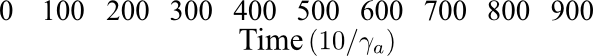 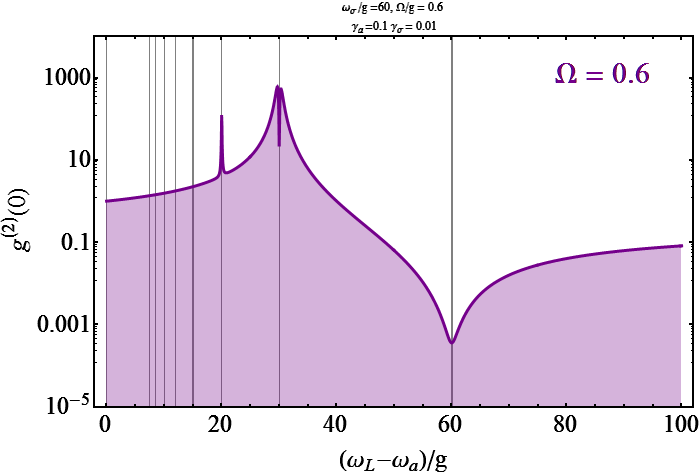 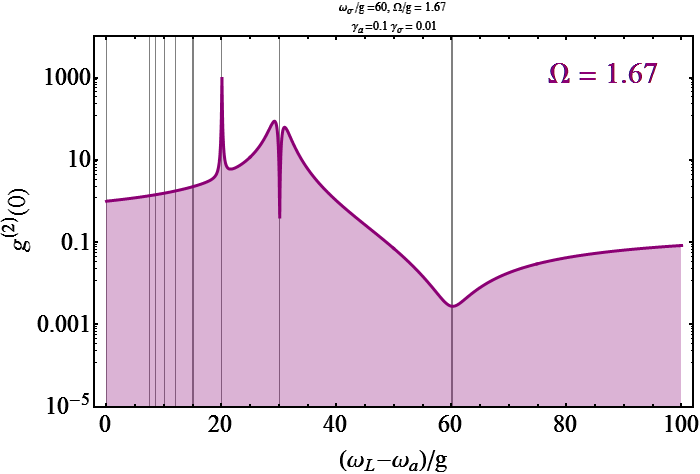 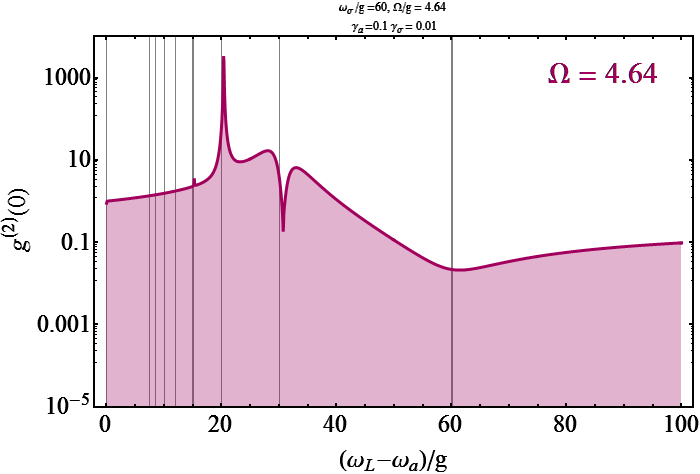 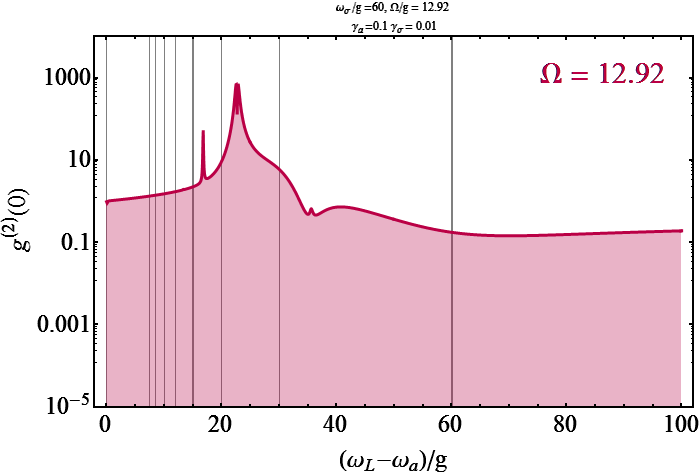 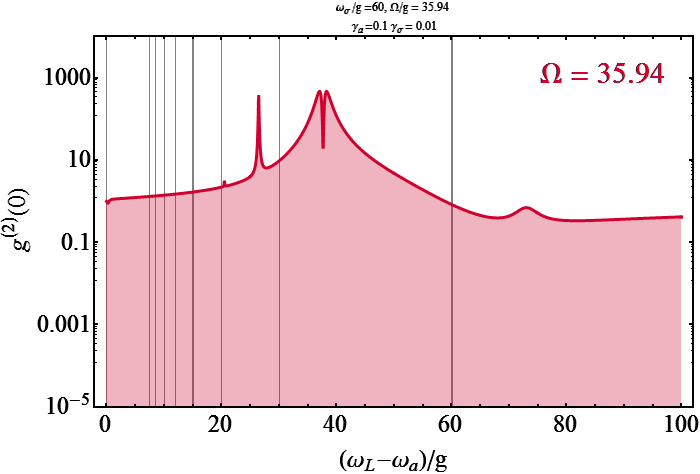 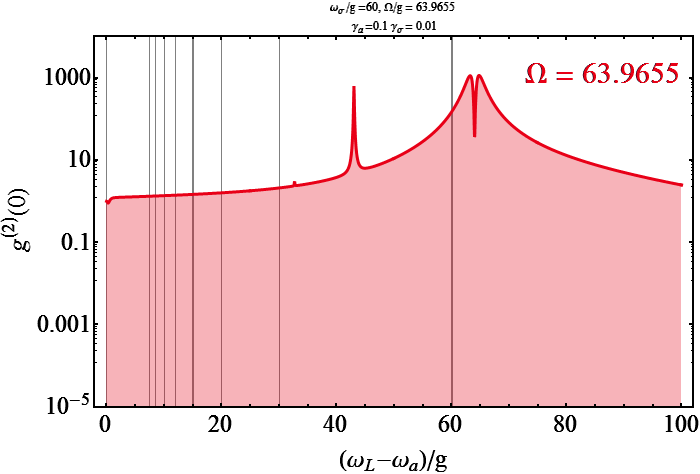 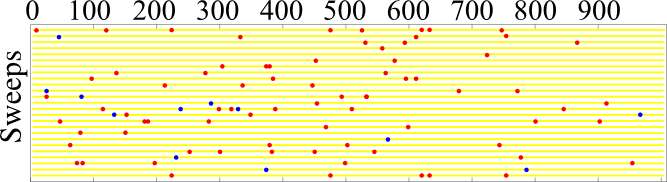 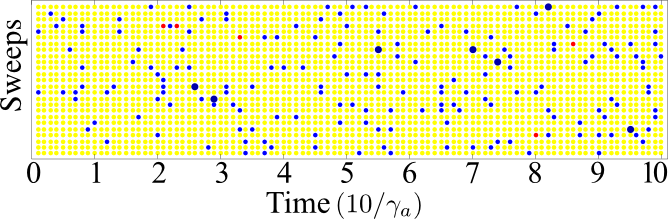 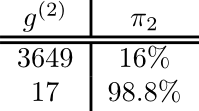 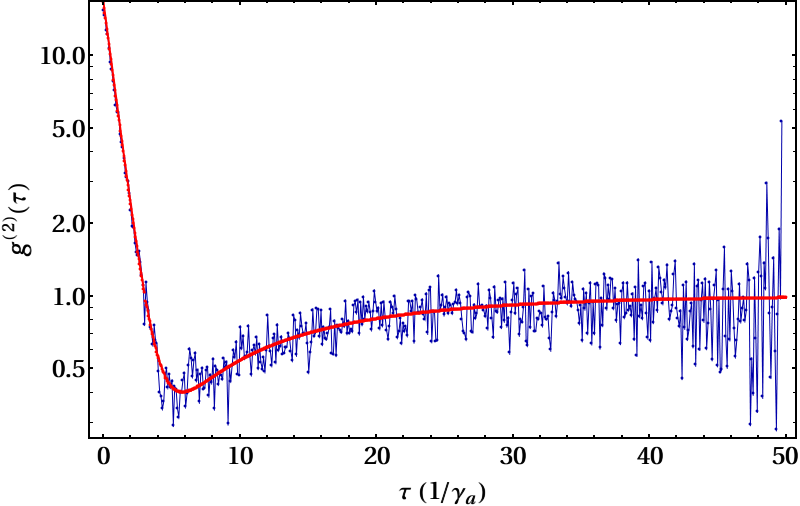 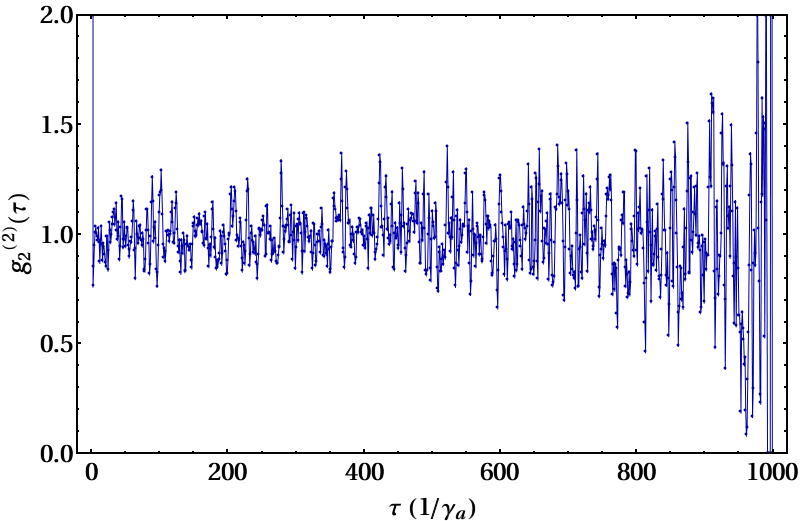 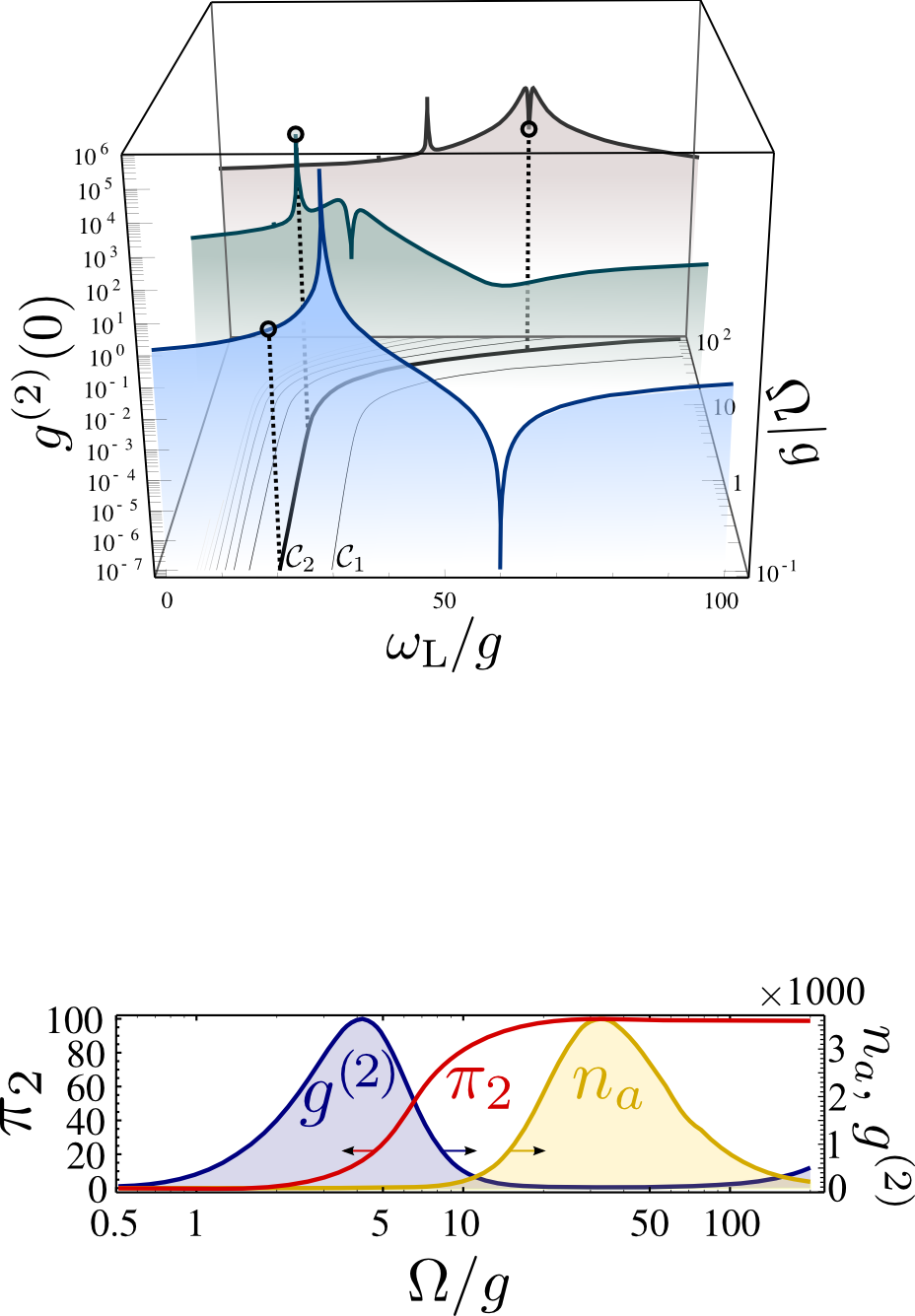 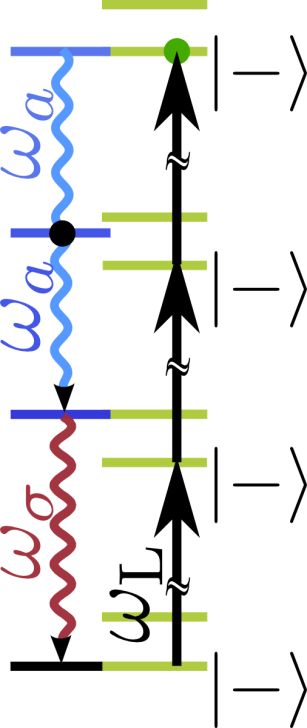 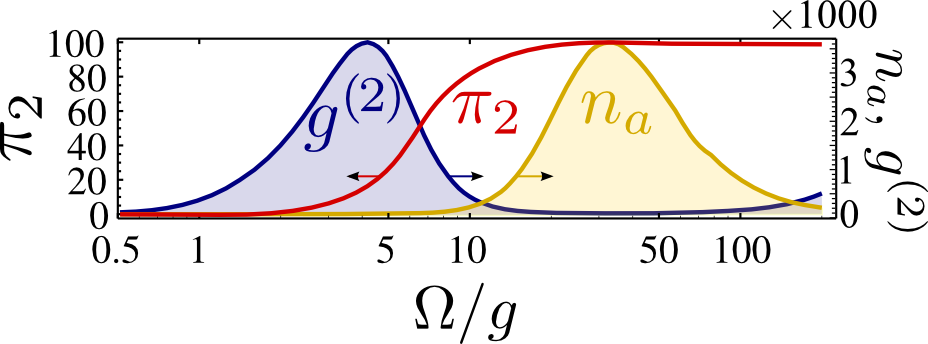 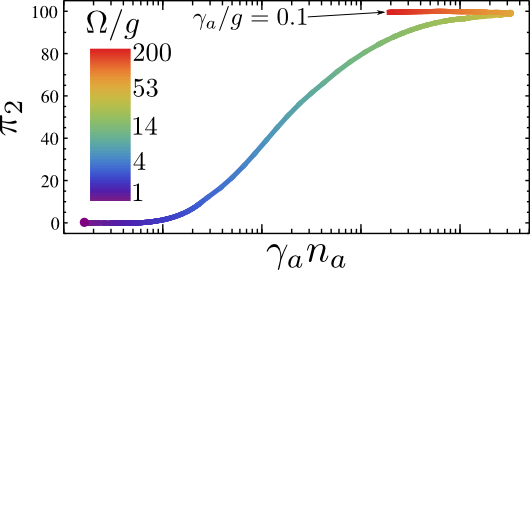 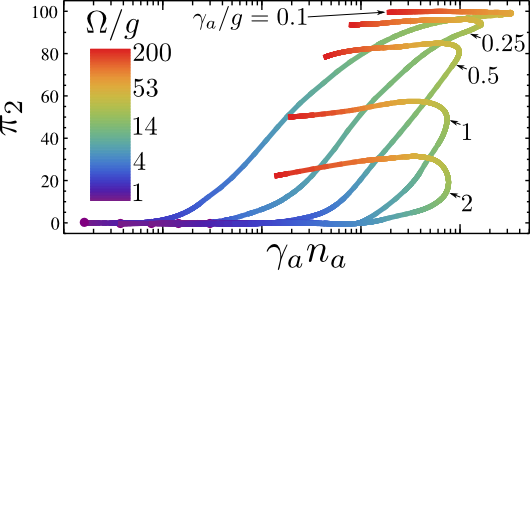 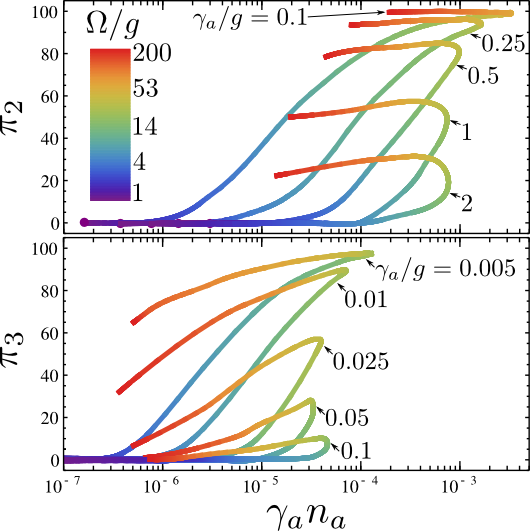 Summary and Conclusions
We devised a scheme for a laser of N-photons bundles (a bundler).
We showed that g(2) is not adequate to characterize such quantum sources, providing a substitute that quantifies accurately and meaningfully N photon emission (when N>1)
We find that ideal, ultrabright lasers of two-photons are within reach of the state of the art.